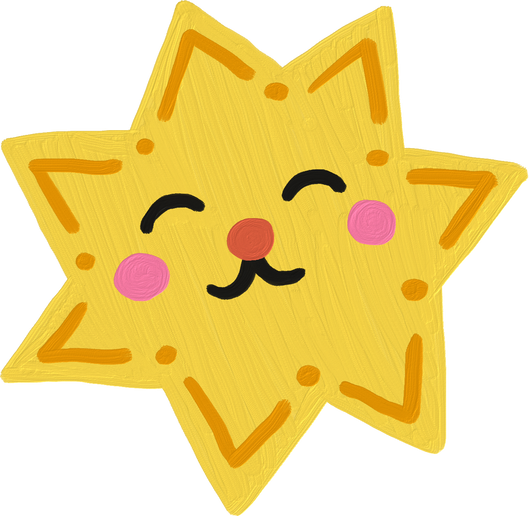 Chào mừng các em 
đến với tiết học hôm nay!
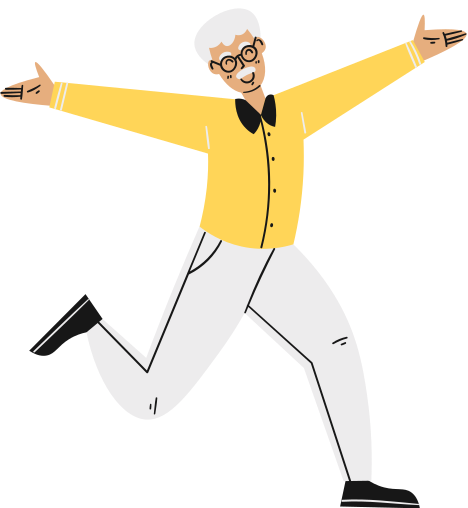 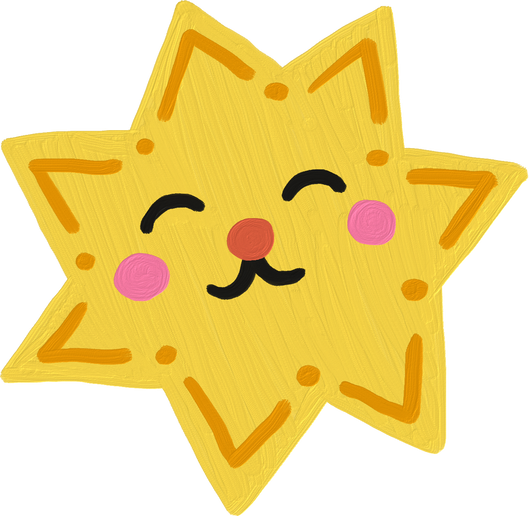 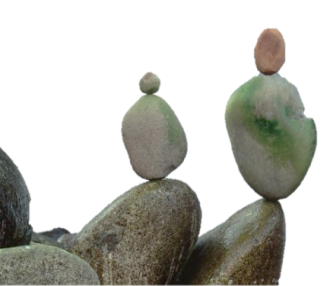 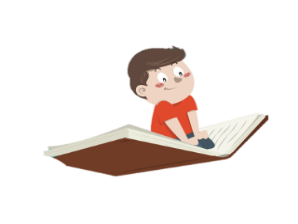 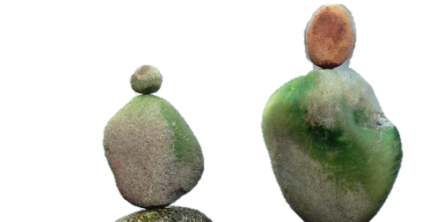 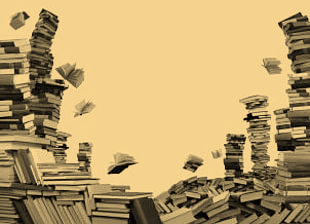 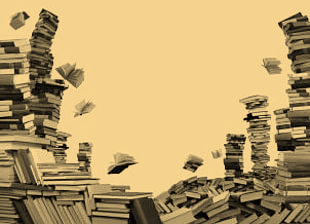 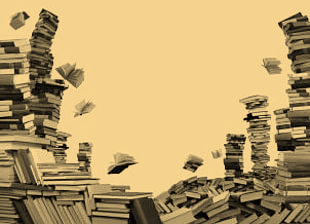 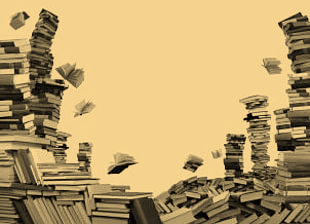 TIẾT 89-90
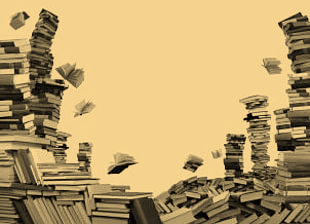 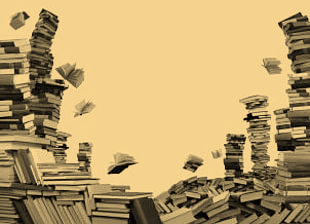 THỰC HÀNH TIẾNG VIỆT
Đặc điểm, chức năng 
của thành ngữ, tục ngữ
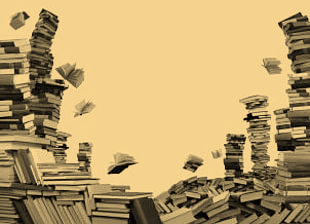 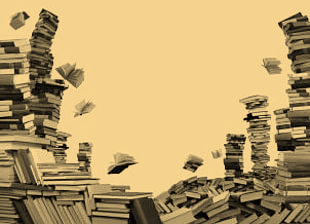 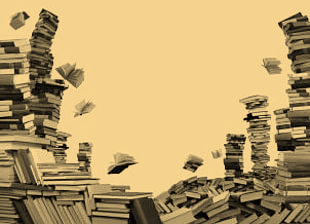 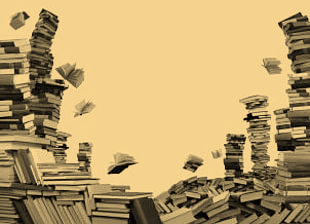 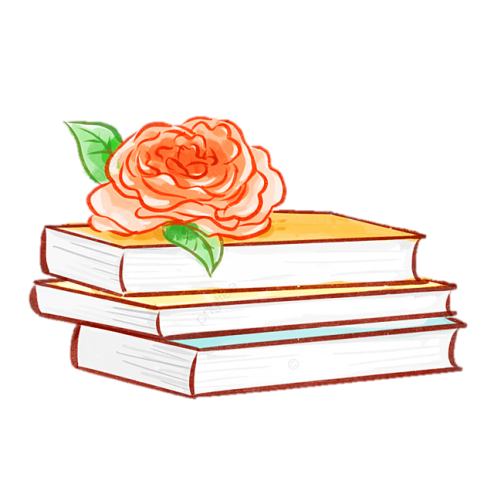 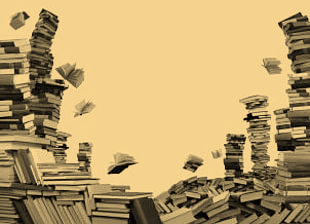 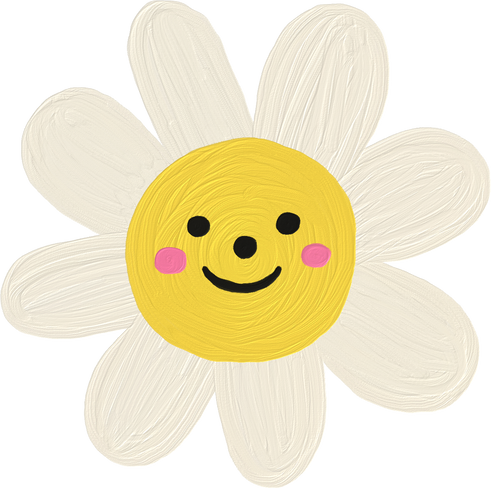 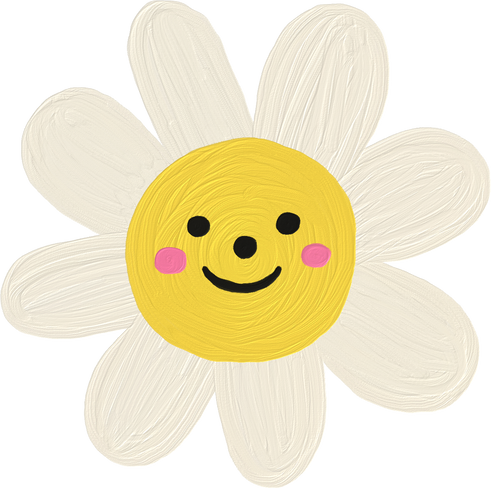 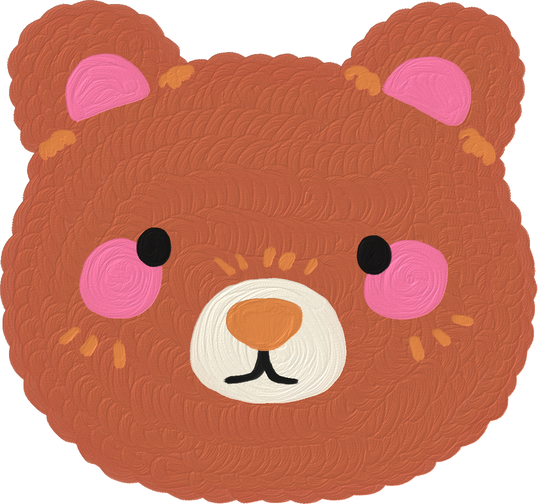 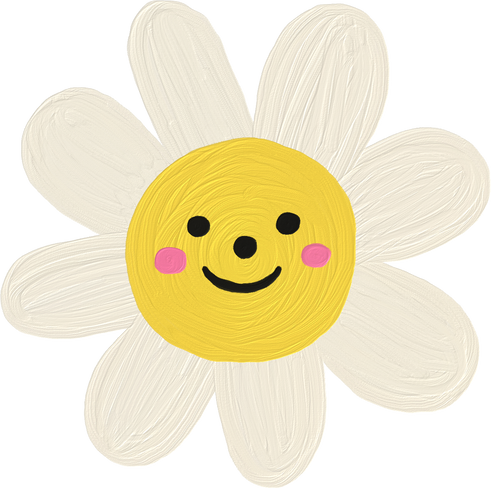 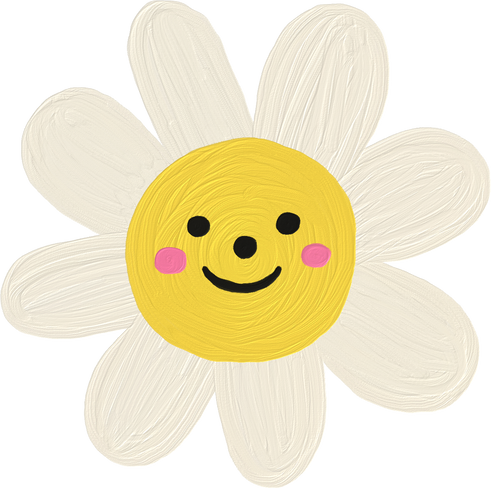 Khởi động:
AI NHANH HƠN
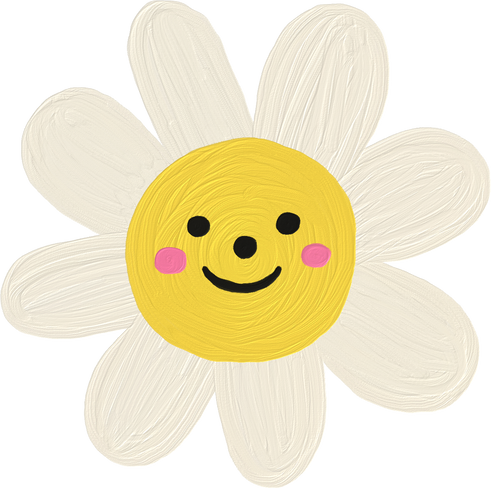 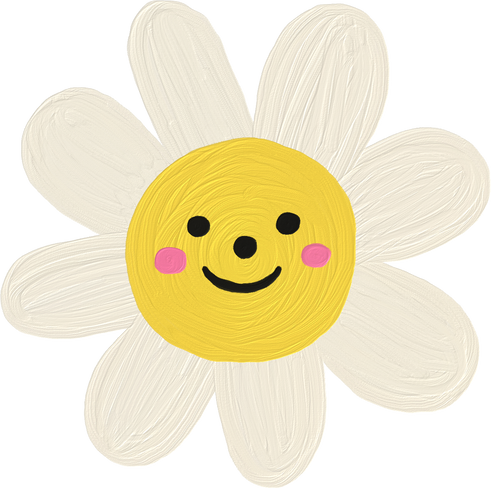 Hãy xếp các câu tục ngữ, các thành ngữ vào cột thích hợp:
Ăn quả nhớ kẻ trồng cây
Góp gió thành bão
Nhắm mắt xuôi tay
Gần mực thì đen, gần đèn thì sáng
Mẹ tròn con vuông
Đi một ngày đàng học một sàng khôn
Đói cho sạch, rách cho thơm
Một nắng hai sương
Nước đổ lá khoai
Hãy xếp các câu tục ngữ, các thành ngữ vào cột thích hợp:
Ăn quả nhớ kẻ trồng cây
Cái nết đánh chết cái đẹp
Góp gió thành bão
Gần mực thì đen, gần đèn thì sáng
Nhắm mắt xuôi tay
Mẹ tròn con vuông
Đi một ngày đàng học một sàng khôn
Đói cho sạch, rách cho thơm
Một nắng hai sương
Tục ngữ
Thành ngữ
I.Tri thức tiếng Việt (SGK/28-29)
Hoàn thành phiếu học tập (Hoạt động nhóm 5 phút):
Đặc điểm chức năng của thành ngữ, tục ngữ:
2. Nói quá, nói giảm nói tránh:
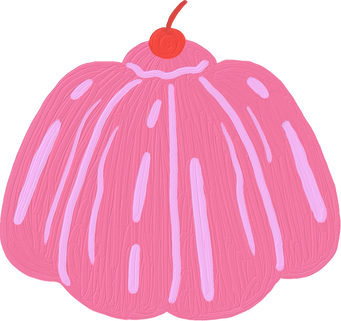 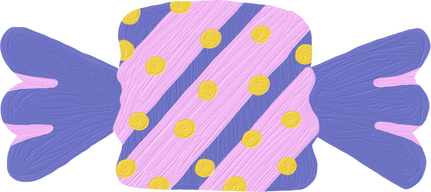 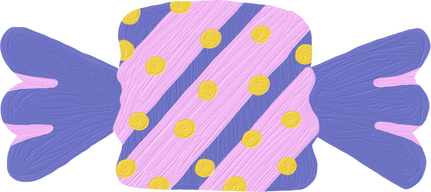 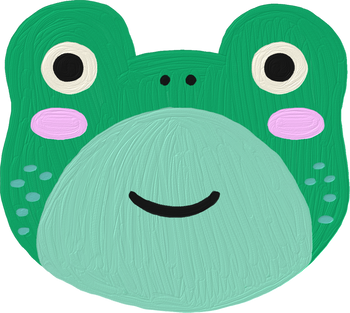 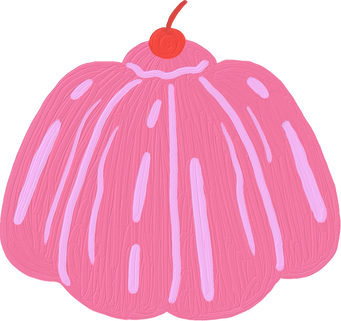 Bài tập nhanh
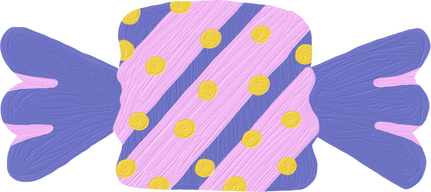 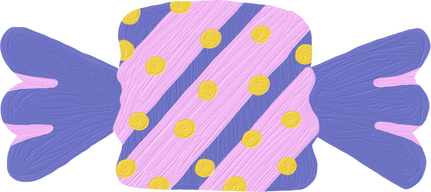 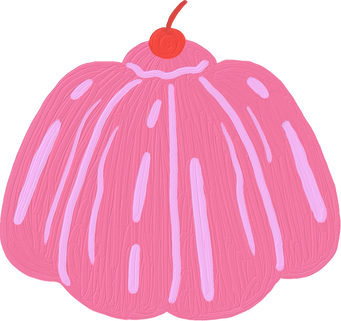 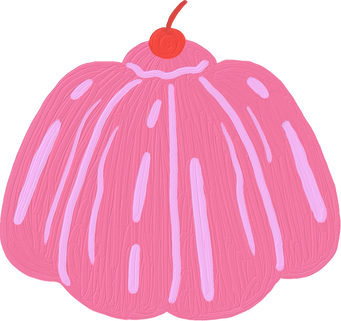 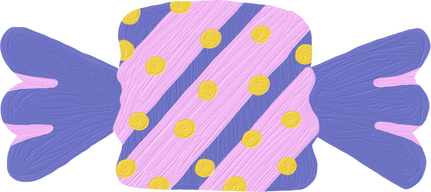 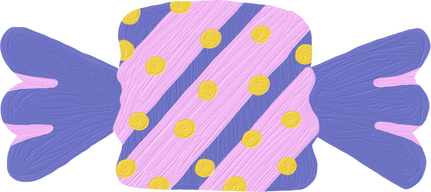 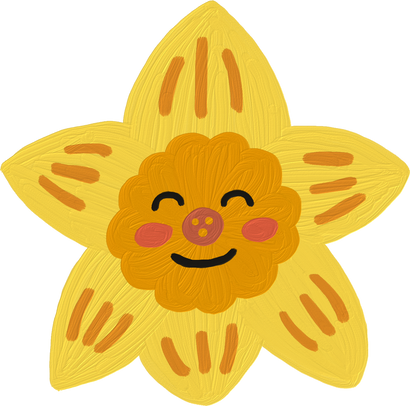 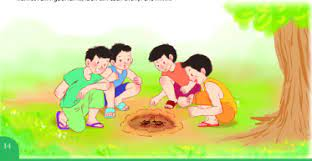 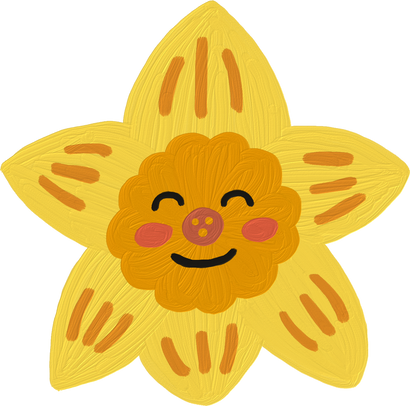 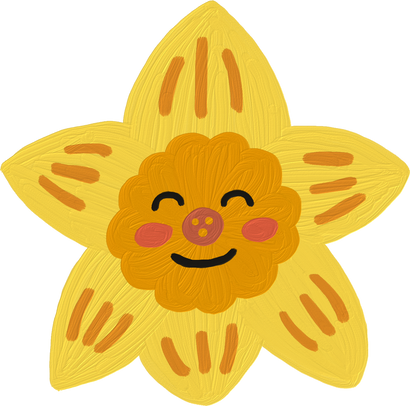 Cho ví dụ: “Chẳng ai muốn thấy một “cao thủ dế” qua đời bằng cách đó.”
+Trong câu trên từ “qua đời” được dùng thay thế cho từ nào?
+Việc dùng từ “qua đời” có tác dụng gì?
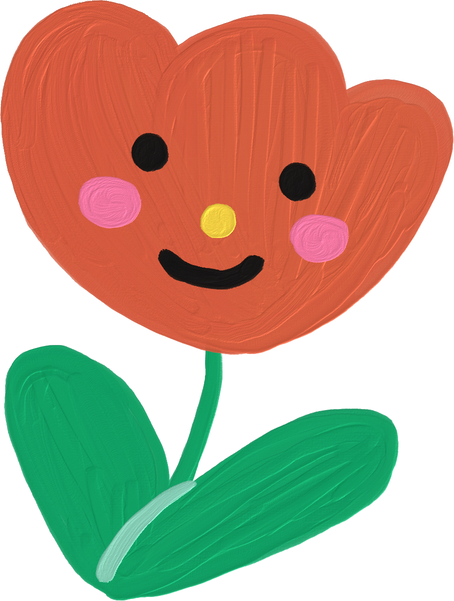 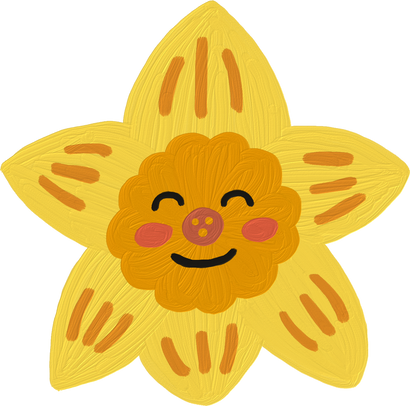 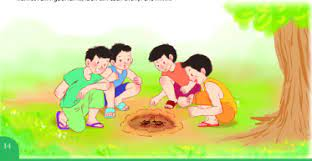 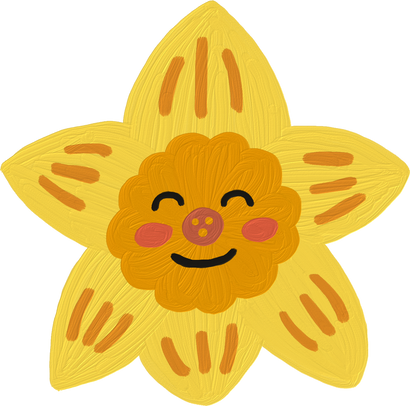 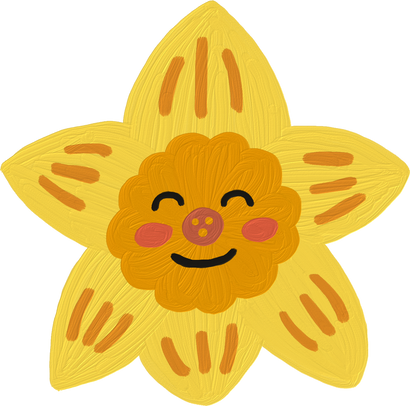 Trong câu: Chẳng ai muốn thấy một “cao thủ dế” qua đời bằng cách đó.
+ Từ “qua đời”(sắc thái trang trọng) thay từ “chết” (sắc thái bình thường)
=>Tác dụng: tránh gây cảm giác đau buồn.
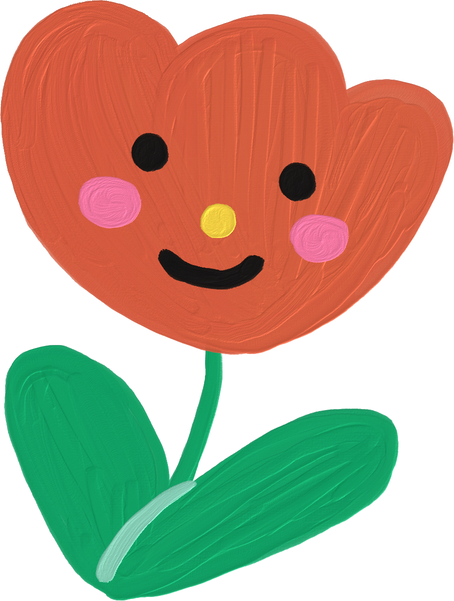 PHIẾU HỌC TẬP
II. THỰC HÀNH
Bài tập 1
PHIẾU HỌC TẬP
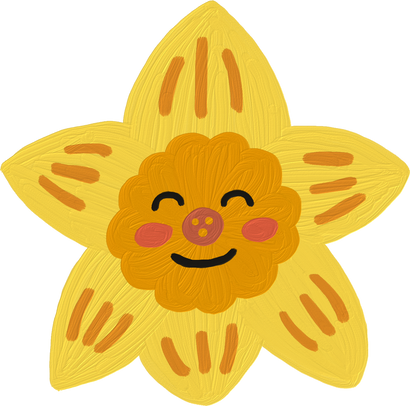 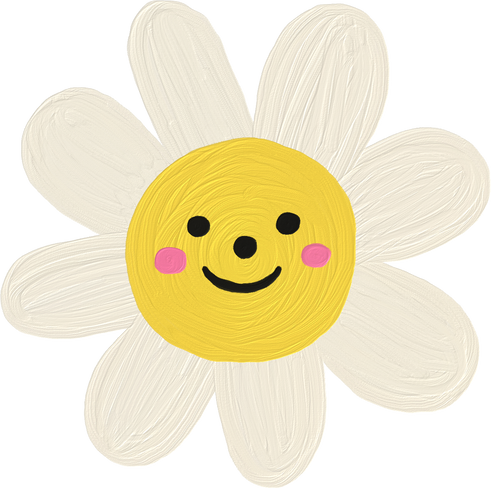 Bài tập 2: 

Cùng chơi nào!
BẮT ĐẦU
Điền các từ còn thiếu vào các thành ngữ sau:
1/ lớn nhanh như…….
2/ đi……….   trong bụng
3/ mình đồng da ……
4/ một bước lên ……..
5/ vắt…….. lên cổ                                                                                                            
=> Những thành ngữ này giống nhau về cách thể hiện nội dung : Cách nói phóng đại (nói quá)
thổi
guốc
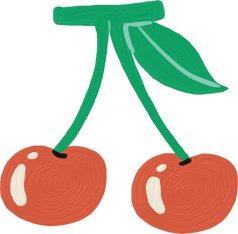 sắt
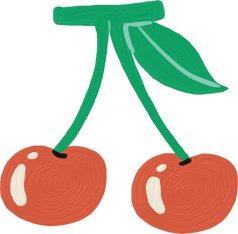 mây
chân
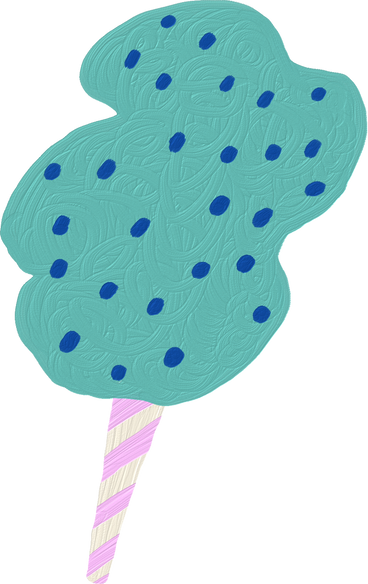 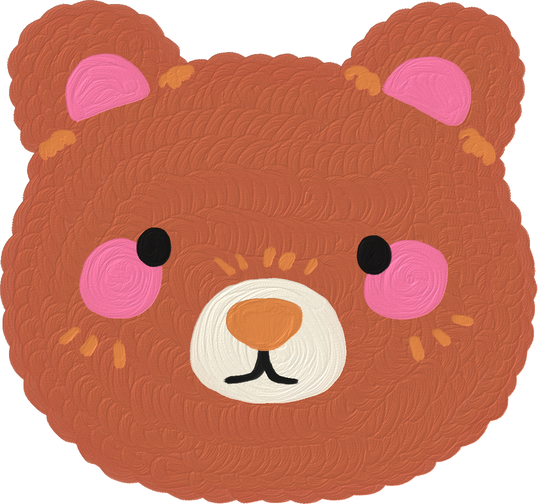 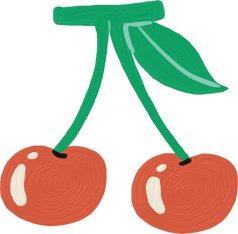 Thể lệ
Trò chơi
Bài tập 3
Trò chơi: “Tục ngữ đỏ, thành ngữ xanh”
- Mỗi em được phát một tấm thẻ màu đỏ và một tấm thẻ màu xanh.

- GV đọc lần lượt các ví dụ có trong BT3, nếu là tục ngữ thì HS giơ thẻ màu đỏ, nếu ví dụ là thành ngữ thì HS giơ thẻ màu xanh.

- Em nào giơ thẻ đúng hết các ví dụ thì chiến thắng.
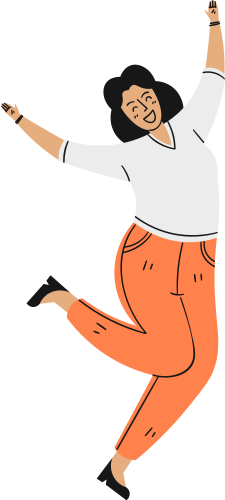 Bài tập 3: Trong các trường hợp sau câu nào là tục ngữ, câu nào là thành ngữ ? Cơ sở nào mà em phân loại như vậy ?
Người ta là hoa đất.
Cái nết đánh chết cái đẹp
Đẹp như tiên
Ếch ngồi đáy giếng
Uống nước nhớ nguồn
Xếp các câu tục ngữ, các thành ngữ vào cột thích hợp:
Tục ngữ
Thành ngữ
Người ta là hoa đất.
Đẹp như tiên
Ếch ngồi đáy giếng
Cái nết đánh chết cái đẹp.
Uống nước nhớ nguồn
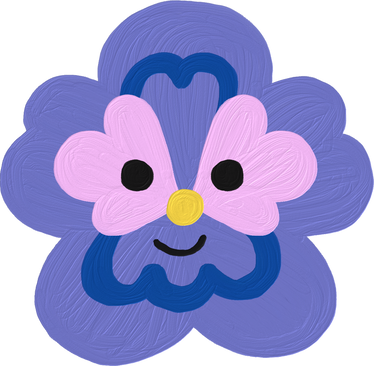 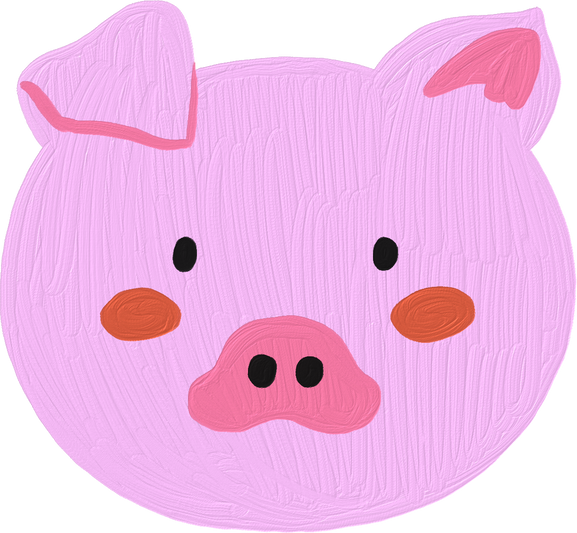 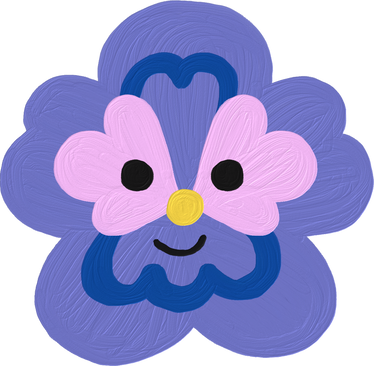 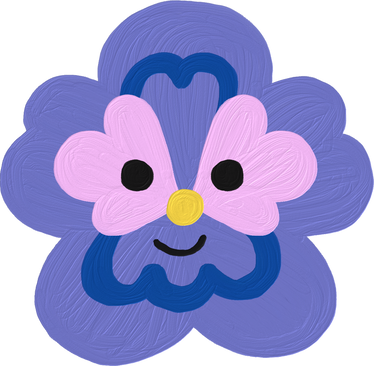 Bài tập 5:
Câu tục ngữ“Đêm tháng năm chưa nằm đã sáng
                     Ngày tháng mười chưa cười đã tối.”
Sử dụng biện pháp tu từ nào ? Nêu tác dụng của biện pháp tu từ ấy ?
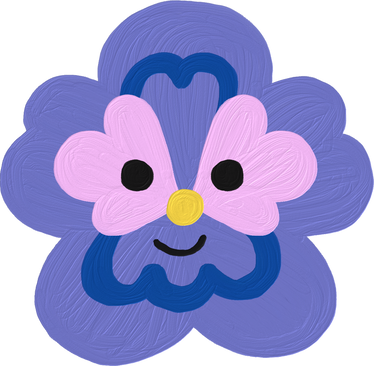 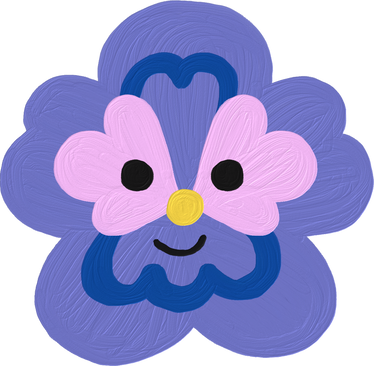 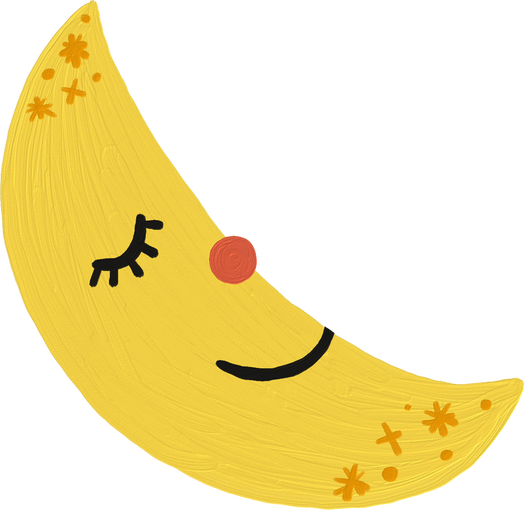 “Đêm tháng năm chưa nằm đã sáng
Ngày tháng mười chưa cười đã tối.”
Sử dụng biện pháp tu từ nói quá. 
Tác dụng: phóng đại mức độ sự vật, hiện tượng nhằm nhấn mạnh, gây ấn tượng về thời gian của tháng 5 và tháng 10.
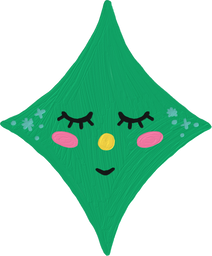 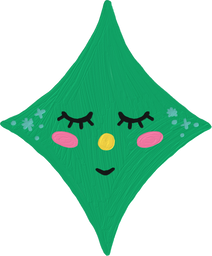 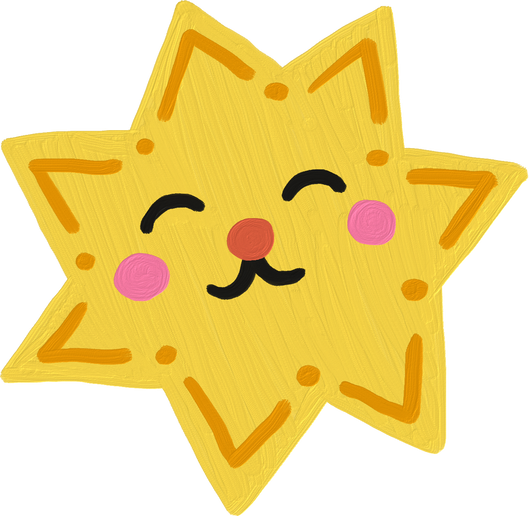 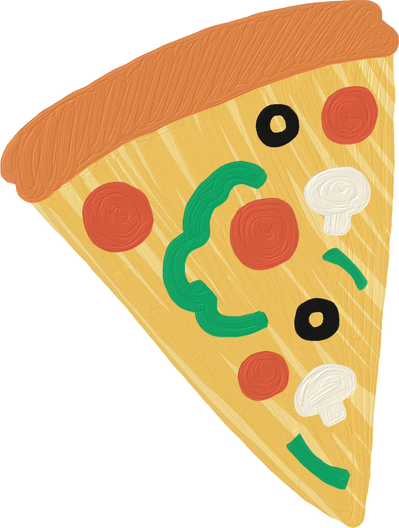 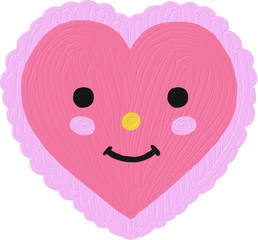 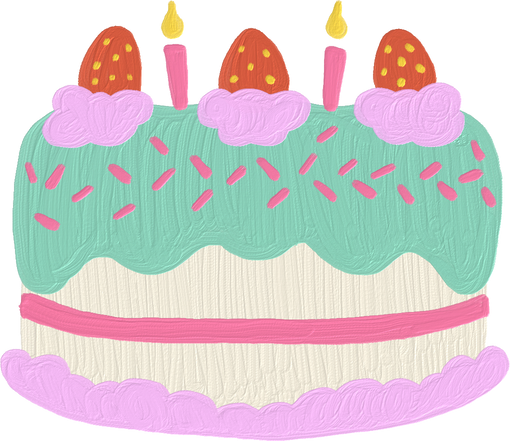 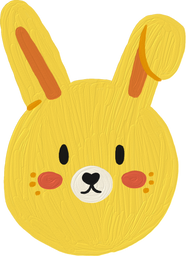 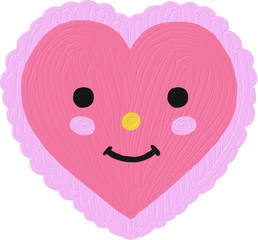 Bài tập 6
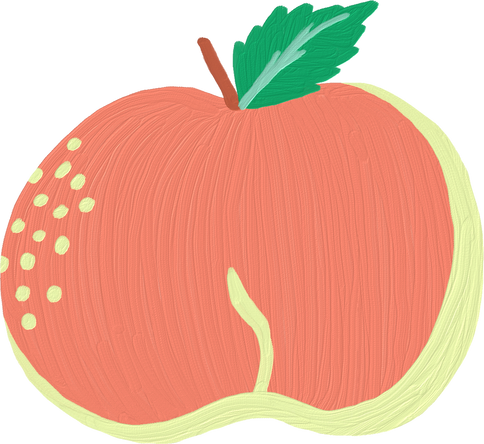 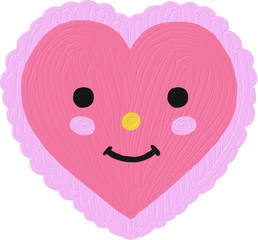 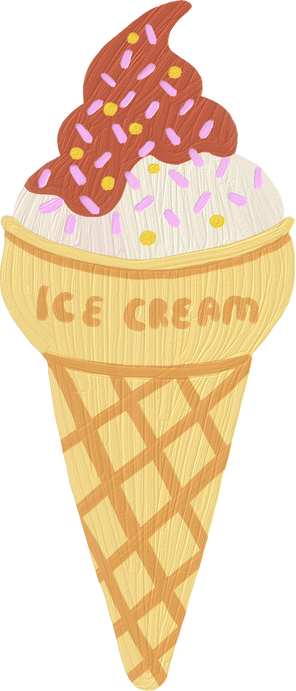 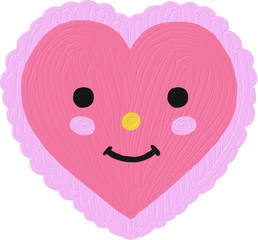 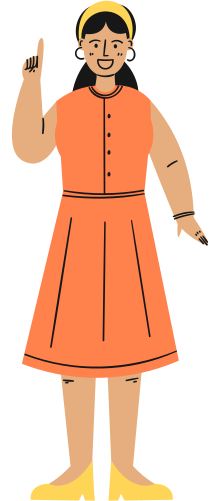 Cách diễn đạt “về với thượng đế chí nhân” trong đoạn văn sử dụng biện pháp tu từ gì ? Cho biết tác dụng của biện pháp tu từ này gì?
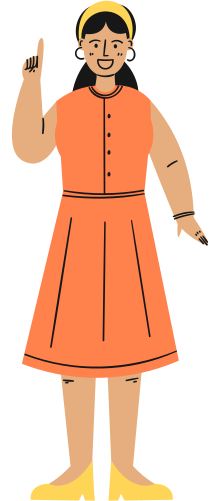 Cách diễn đạt “về với thượng đế chí nhân” (thay từ “chết”)-> sử dụng biện pháp tu từ nói giảm, nói tránh. 
=>Tác dụng: Tránh gây cảm giác đau buồn của cô bé bán diêm khi nghĩ về bà.
Kiểm tra 15 phút
Bài tập 4: Giải nghĩa mỗi thành ngữ và đặt câu :
nước đổ đầu vịt
 như hai giọt nước
 trắng như tuyết
cưỡi ngựa xem hoa
Ếch ngồi đáy giếng 
(Chú ý: Đặt câu có chủ ngữ, vị ngữ và gạch chân thành ngữ được sử dụng.)
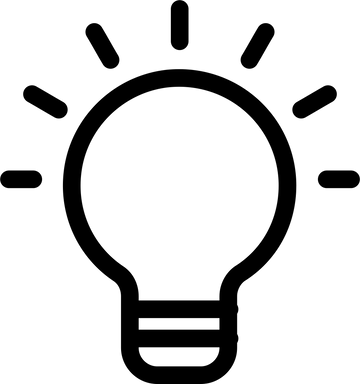 III. VẬN DỤNG
         Tìm 5 câu tục ngữ và 5 thành ngữ thường sử dụng trong lời nói hàng ngày. Cho biết nội dung ý nghĩa của mỗi tục ngữ, thành ngữ đó.
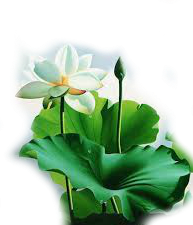 HƯỚNG DẪN TỰ HỌC
Bài vừa học:
- Phân biệt thành ngữ và tục ngữ.
- Hiểu nội dung ý nghĩa và đặt câu với mỗi thành ngữ, tục ngữ.
2. Bài sắp học: Tiết 91 ĐỌC MỞ RỘNG THEO THỂ LOẠI
NHỮNG KINH NGHIỆM DÂN GIAN VỀ CON NGƯỜI VÀ XÃ HỘI
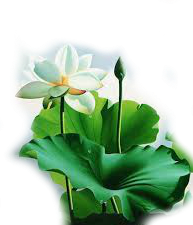 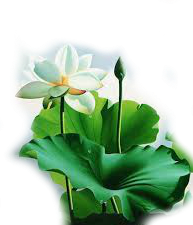 Bài tập 7: (Về nhà)
  Tìm hình ảnh so sánh được sử dụng trong đoạn trích và nêu tác dụng của chúng. (SGK/36)
Bài tập 7:
-Hình ảnh so sánh:
+… bầy chim vươn cổ dài như tàu bay cổ ngỗng lướt qua…
+ tiếng chim kêu náo động như tiếng xóc những rổ tiền đồng
+ Cồng cộc đứng trong tổ vươn cánh như tượng những người vũ nữ bằng đồng đen đang vươn tay múa.
+ Chim già đãy, đầu hói như những ông thầy tu mặc áo xám
+ Nhiều chim lạ, to như con ngỗng đậu đến quằn nhánh cây.
-Tác dụng: hình ảnh so sánh làm cho đối tượng được miêu tả  cụ thể và sinh động hơn, góp phần vẽ nên một khung cảnh đất rừng phương Nam hoang dã, náo nhiệt bởi sự phong phú của các loài sinh vật nơi đây.
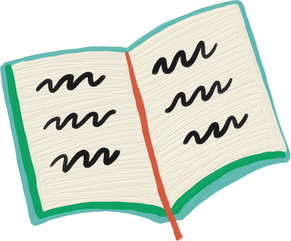 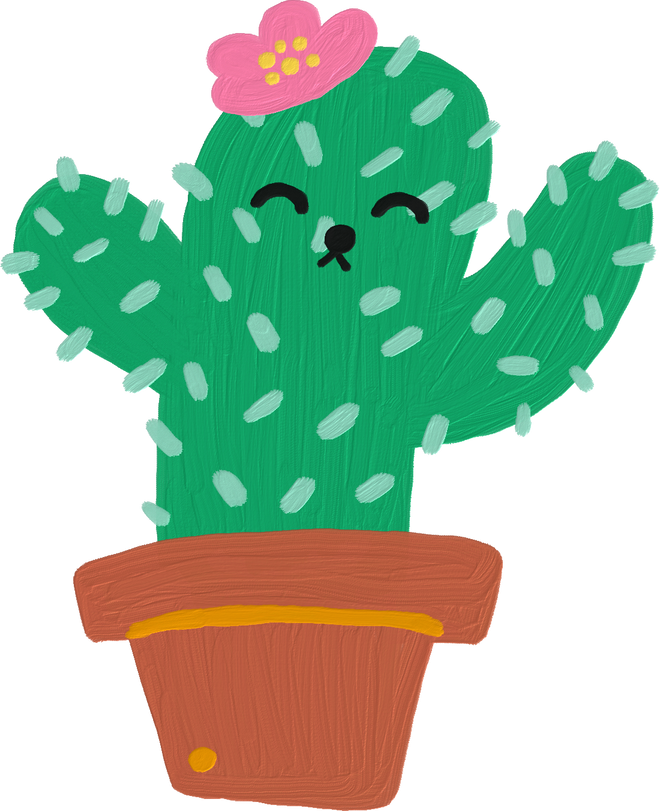 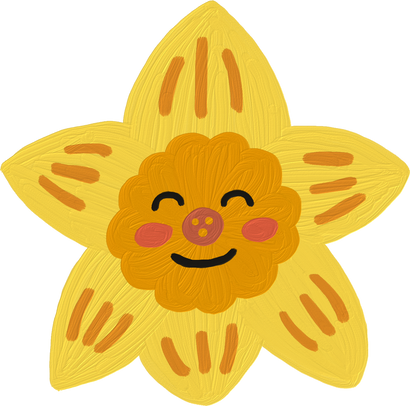 chúc các em 
học tốt!